GIAPPONE
LE ATTIVITA’ DI ICE-AGENZIA
a sostegno delle imprese italiane
sul mercato giapponese
Ottobre 2018
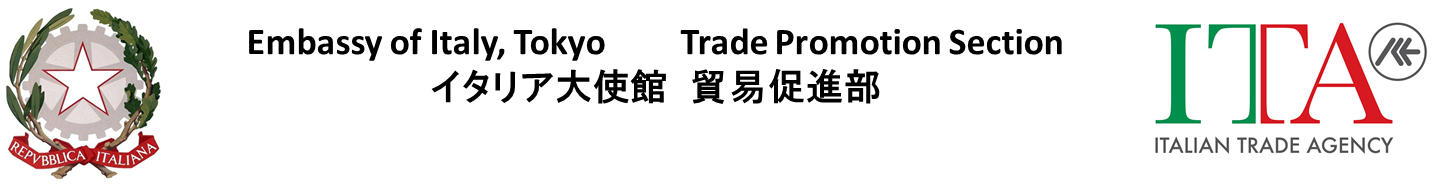 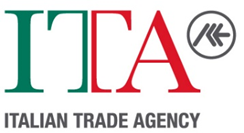 Terza economia del mondo in termini di PIL*,dopo Stati Uniti e Cina
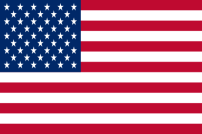 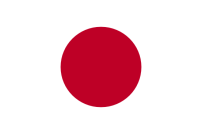 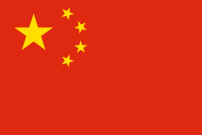 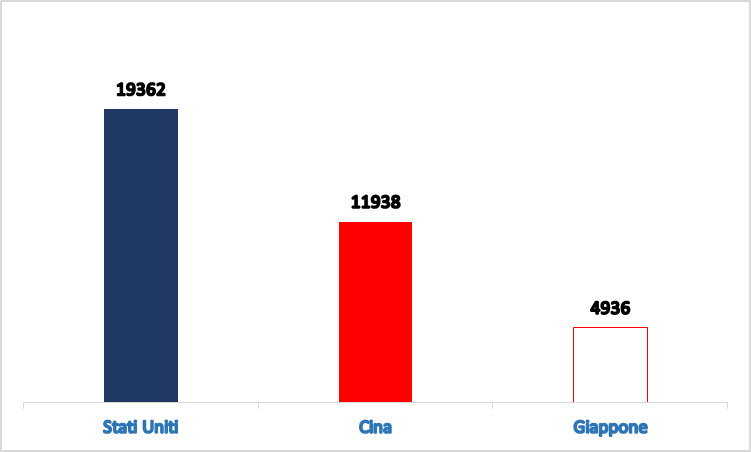 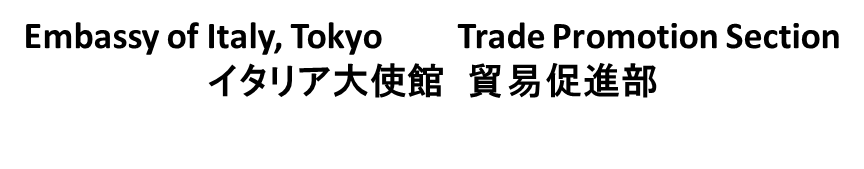 (Miliardi di USD)                                                                               *Valori preconsuntivi relativi al 2017
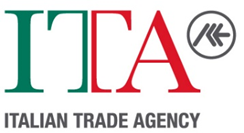 OPPORTUNITA’ PER LE AZIENDE ITALIANE
Il Giappone è un’economia matura e sofisticata e il consumatore giapponese è molto esigente.
Le aziende italiane interessate al mercato giapponese devono quindi essere in grado di garantire:
Alta qualità
Prodotti nuovi e originali
Innovazione 
tecnologica
Servizi di assistenza post-vendita 
e/o manutenzione anche attraverso accordi con imprese giapponesi o consociate locali
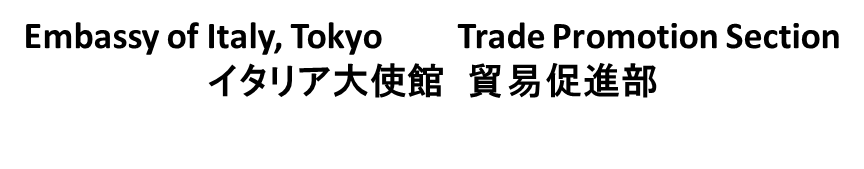 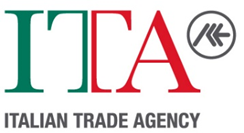 1 - MODA
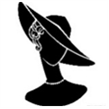 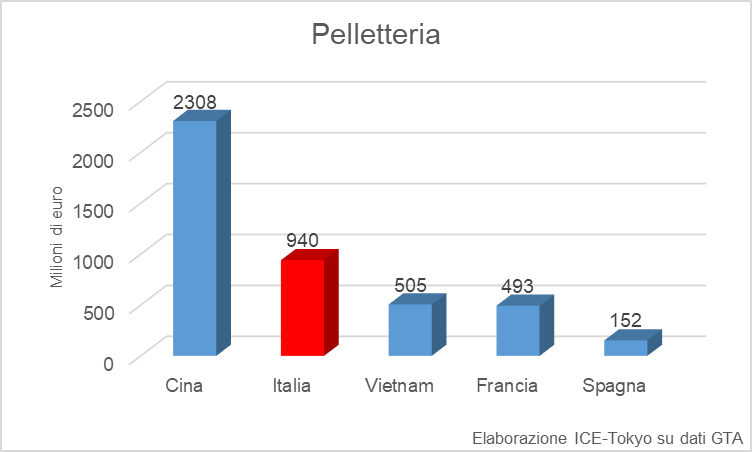 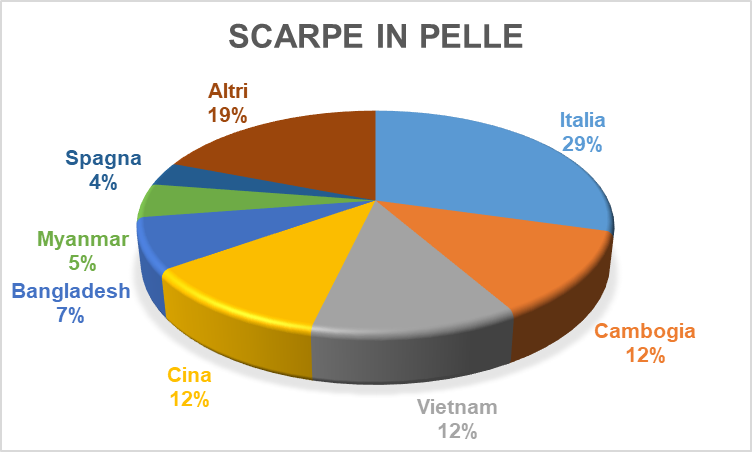 Italia 2^ nei prodotti in pelle, e  1^ per scarpe in pelle (share 29%) e nei prodotti in pelle lavorata (share superiore al 38%)
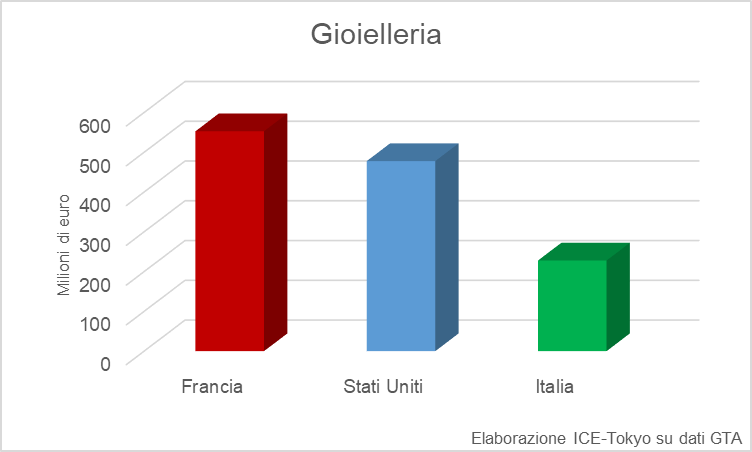 6 ° esportatore di capi d’abbigliamento, 1° tra i Paesi non asiatici
Gioielleria, Italia 3^ al mondo, dopo Francia e USA (trend positivo)
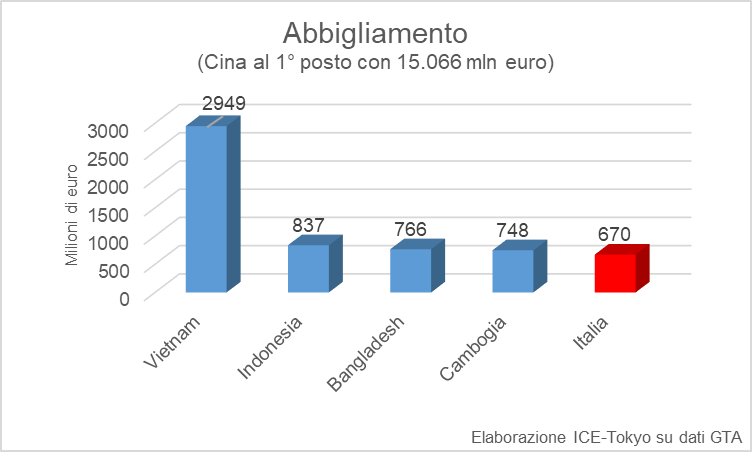 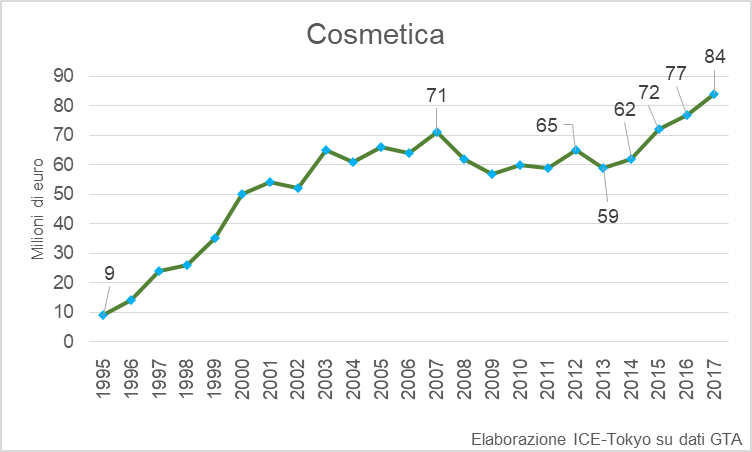 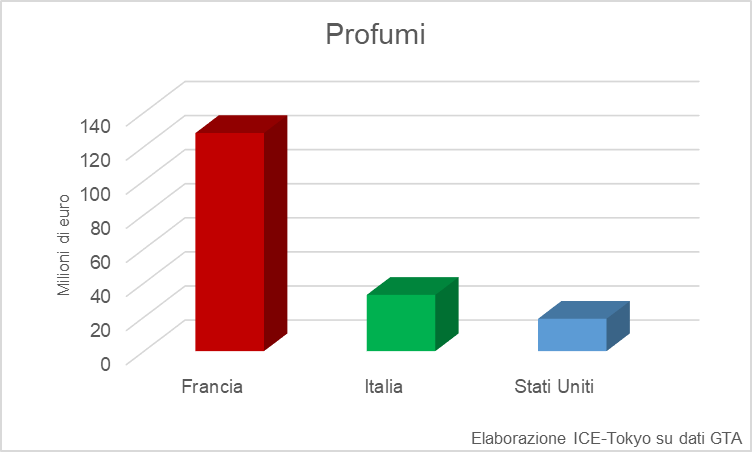 Cosmetica (+9% nel 2017), 
Italia 8^ (2^ nei profumi)
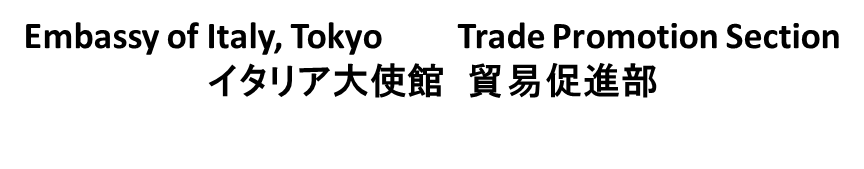 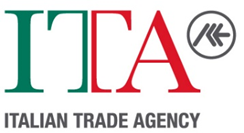 1 - MODA
ANALISI SWOT E AREE DI POSSIBILE COLLABORAZIONE
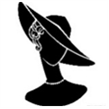 SETTORI PROMETTENTI
INIZIATIVE ICE-TOKYO 
al 3/2018
- Abbigliamento

- Pelletteria

- Calzature 

- Pellami

- Gioielleria

- Cosmetici
Organizzazione eventi:
Moda Italia & Shoes from Italy
Evento su pelle conciata vegetale

Partecipazione a IJT

Missioni operatori e/o giornalisti: Micam/ Mipel, Lineapelle, Vicenzaoro, Oroarezzo, Tarì
Cosmoprof
Filo, Milano Unica, Pitti, Sposaitalia, White, The One, Modaprima ecc.
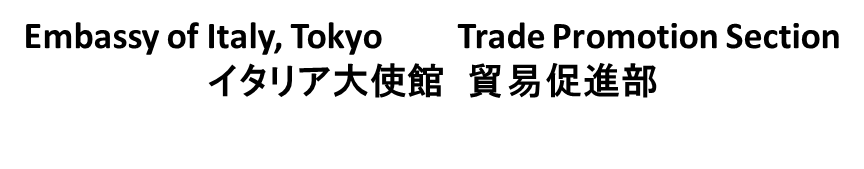 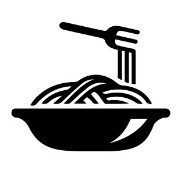 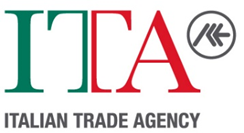 2 - AGROALIMENTARE
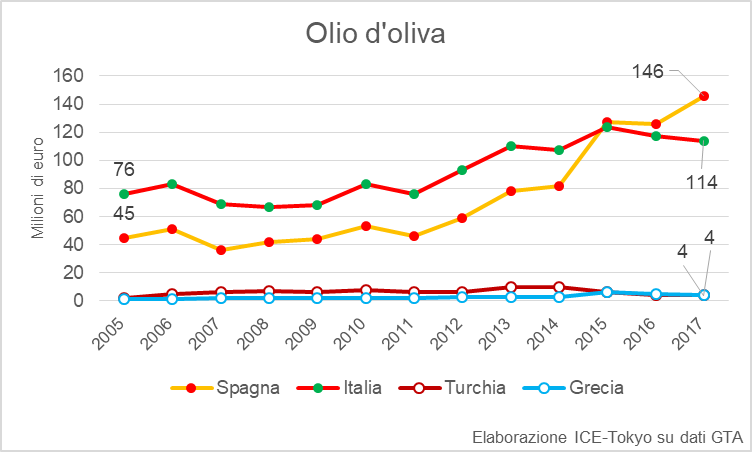 Sebbene abbia perso terreno rispetto ad altri player negli anni recenti, l’Italia continua a mantenere una posizione rilevante nelle scelte alimentari dei giapponesi
Nell’ esportazione dell’olio d’oliva, ad esempio, l’Italia ha perso il suo primato a favore della Spagna
Nell’esportazione del vino, l’Italia  è passata in terza posizione sotto l’incalzare del Cile
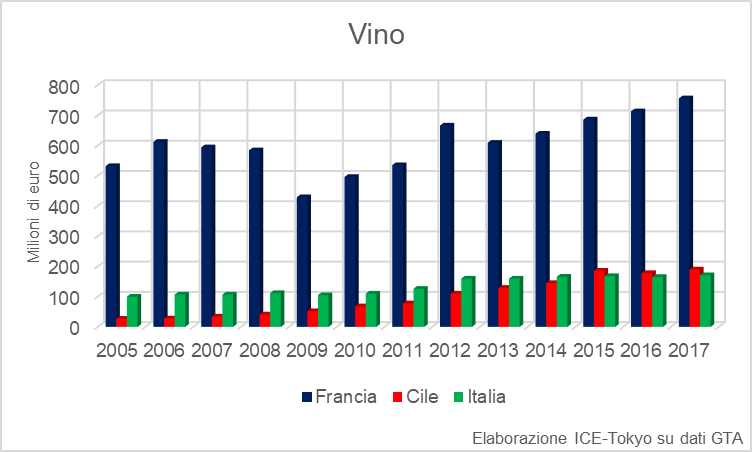 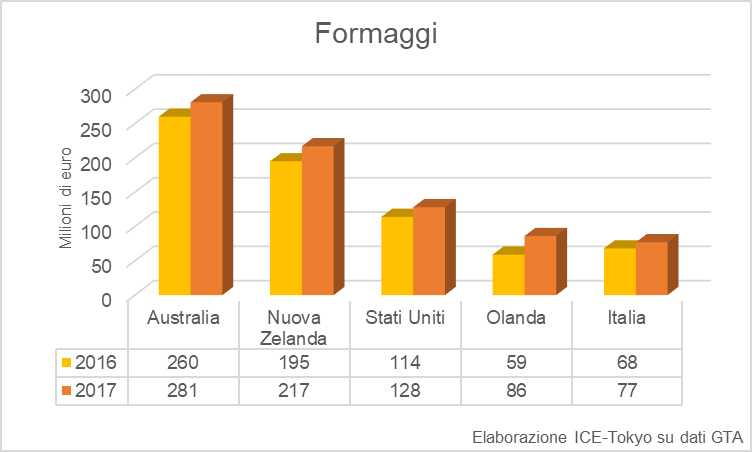 L’Italia ha raggiunto il 3° posto sia nell’esportazione di salumi, nonché il primato tra i Paesi europei
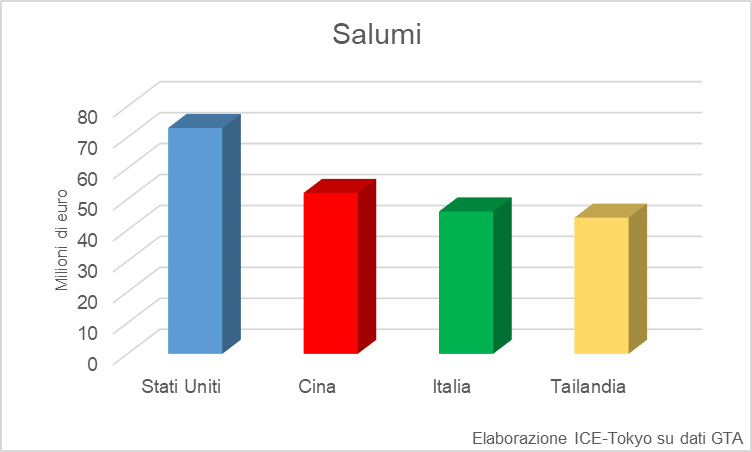 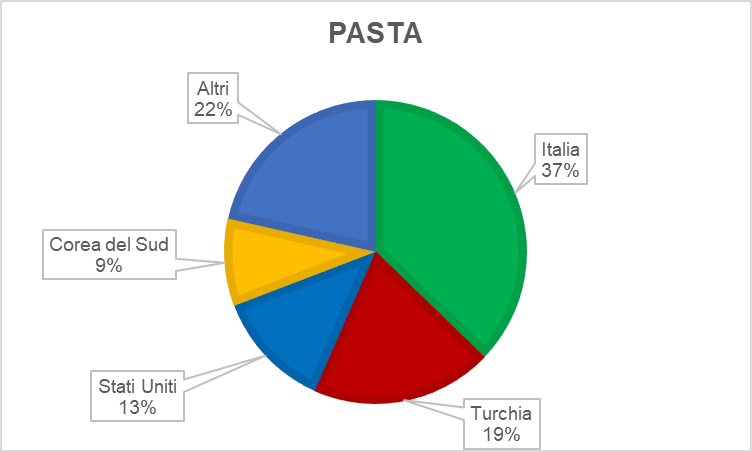 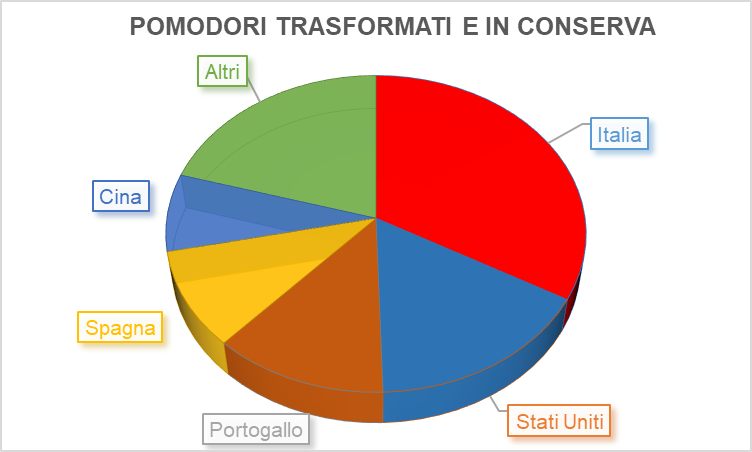 L’Italia continua a mantenere il primato indiscusso nella pasta e  nei pomodori in conserva, con più del 30% di share
Nel 2017 l’Italia è stata superata dall’Olanda nell’esportazione di formaggi
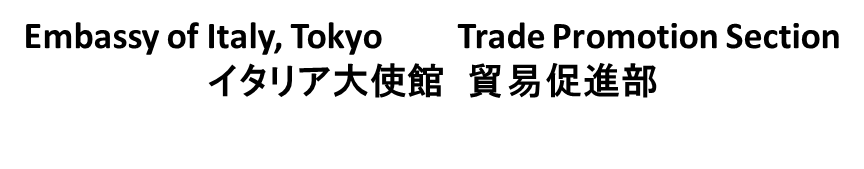 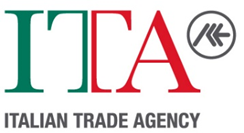 2 - AGROALIMENTARE
ANALISI SWOT E AREE DI POSSIBILE COLLABORAZIONE
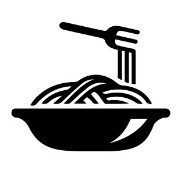 SETTORI PROMETTENTI
INIZIATIVE ICE-TOKYO 
al 3/2018
Spumanti

Formaggi

Salumi

Dolci

Biologici e naturali
Partecipazione alla fiera Foodex

Organizzazione della  Campagna 6000 Anni di Vino Italiano e della evento Borsa Vini

Organizzazione degli Eventi  per vari Consorzi e Aziende italiane:
Prosecco DOC, Regione Marche e Soave ecc.

Missioni operatori: 
Regione Basilicata, Vinitaly, Sol&Agrifood, Cibus ecc.
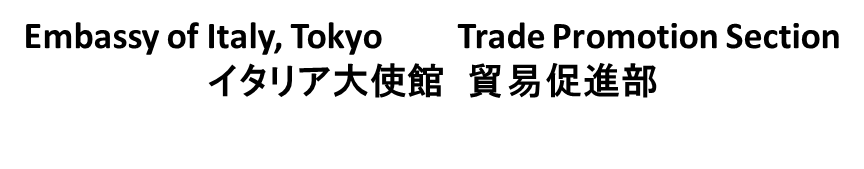 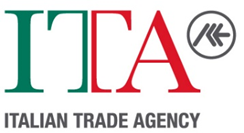 3 - ARREDAMENTO - EDILIZIA
ANALISI SWOT E AREE DI POSSIBILE COLLABORAZIONE
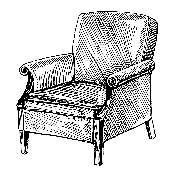 SETTORI PROMETTENTI
INIZIATIVE ICE-TOKYO 
al 3/2018
Arredamento nel settore contract (alberghi, uffici, strutture pubbliche)

Edilizia (uso interno: piastrelle/pietre naturali)
Partecipazione a fiera Interior Lifestyle

Missioni operatori e/o giornalisti giapponesi: 

Distretti industriali arredamento (strutture pubbliche/turistiche)

Settori industriali edilizia (pietre/Piastrelle naturali)

Salone del Mobile

MadeExpo
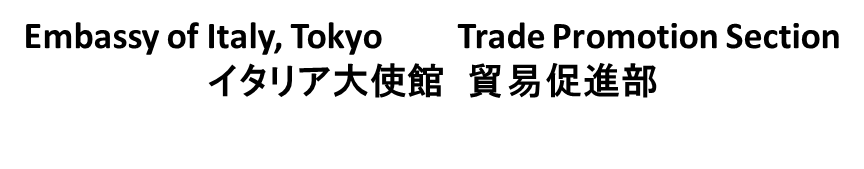 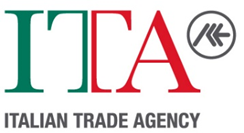 4 - MECCANICA E MECCATRONICA
ANALISI SWOT E AREE DI POSSIBILE COLLABORAZIONE
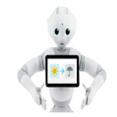 SETTORI PROMETTENTI
INIZIATIVE ICE-TOKYO 
al 6/2018
-Energie alternative: Pile a combustibile, Motori elettrici, Tecnologia delle batterie

-Meccatronica 

-Software per auto senza pilota

-Sistemi di controllo del traffico basati su tecnologia G5.

-Veicoli dotati di buon design

-Aeronautica e spazio

-IoT
Partecipazione fiere locali: 
Renewable Energy
BIAT 
Nano Tech
MAST
BIO Japan

Missioni operatori e/o giornalisti:
SIGEP
Autopromotec 
EICMA
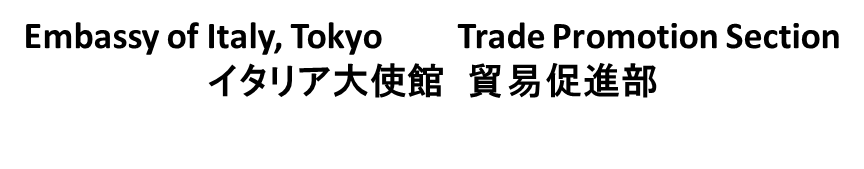 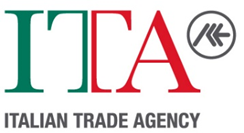 5 - PRODOTTI CHIMICI
ANALISI SWOT E AREE DI POSSIBILE COLLABORAZIONE
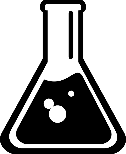 SETTORI PROMETTENTI
INIZIATIVE ICE-TOKYO 
al 6/2018
Ingredienti attivi per farmaci generici

Medicinali alternativi per la cura di malattie gravi

Biomedicale e relativi prodotti chimici
Partecipazione a CPhI Japan

Partecipazione a Bio Japan 2018
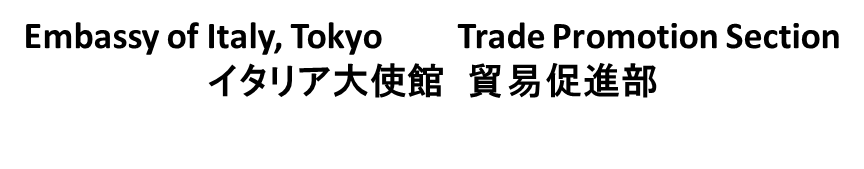 21 negozi in Giappone - 3 negozi all’estero luglio 2016 - aprile 2018
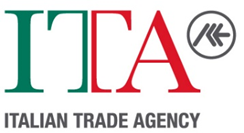 PIANO STRAORDINARIO GDO  c/o Isetan Mitsukoshi
Attività svolta da luglio 2016 a marzo 2017
Attività da svolgere aprile 2017 - aprile 2018
Eventi in Giappone
28 “Italian fair”
2 eventi dedicati a Pitti Uomo
Eventi all’estero
2 “Italian fair” in Singapore
1 “Italian fair” in Malaysia
Eventi in Giappone
11 “Italian fair”
2 eventi dedicati a “Pitti Uomo”
Eventi all’estero
2 “Italian fair” in Singapore
1 “Italian fair” in Malaysia
Ai progetti sopra indicati potranno essere aggiunti ulteriori eventi da concordare
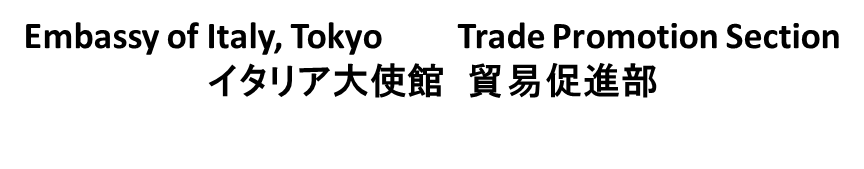